CAT devant un syndrome
hémorragique
I- Introduction: 

Les syndromes hémorragiques secondaire à une anomalie de l’hémostase se sont des saignements extériorisés ou non caractérisées par:

Leur survenu spontané ou après des traumatismes minimes,
Leur répétition dans plusieurs territoires dont certains sont évocateurs d’une pathologie précise.
Leur liaison à un trouble de l’hémostase congénital ou acquis.
II- Rappel:
Schéma de l’hémostase
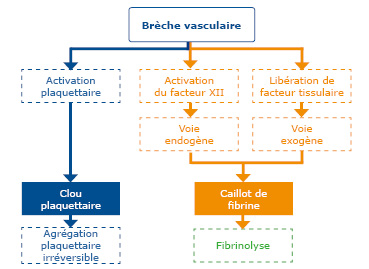 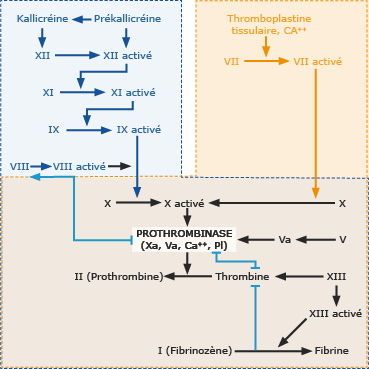 ENDOGENE
E
X
O
G
E
N
E
COMMUNE
Exploration par TCA
Schéma de la coagulation
Exploration par TQ et TP
III. Conduite de l’interrogatoire et l’examen clinique:

A. L’interrogatoire:  il doit préciser

Antécédents personnels:

Date du début : l’enfance ou à l'âge d’adulte.
Type du saignement: périphérique (cutané, muqueux), profond (viscéral, articulaire).
Caractère spontané ou provoqué.
Des antécédents  des anémies ferriprive
Prise médicamenteuse ( AINS+++)


Antécédents hémorragiques familiaux:
B. Examen clinique: il doit rechercher les signes évoquant une maladie hémorragique

Saignement cutané (purpura pétéchial, ecchymose), muqueux ( bouche, pharynx), Profond (hématome musculaire, hémarthrose).

Les signes évoquant une anémie ferriprive

Des signes en faveurs d’une pathologie sous jacents : insuffisance rénale ou hépatique, maladie auto-immune, hémopathie maligne, cancer, infection.
- Elément d’orientation vers une pathologie de l’hémostase primaire ou de la coagulation:
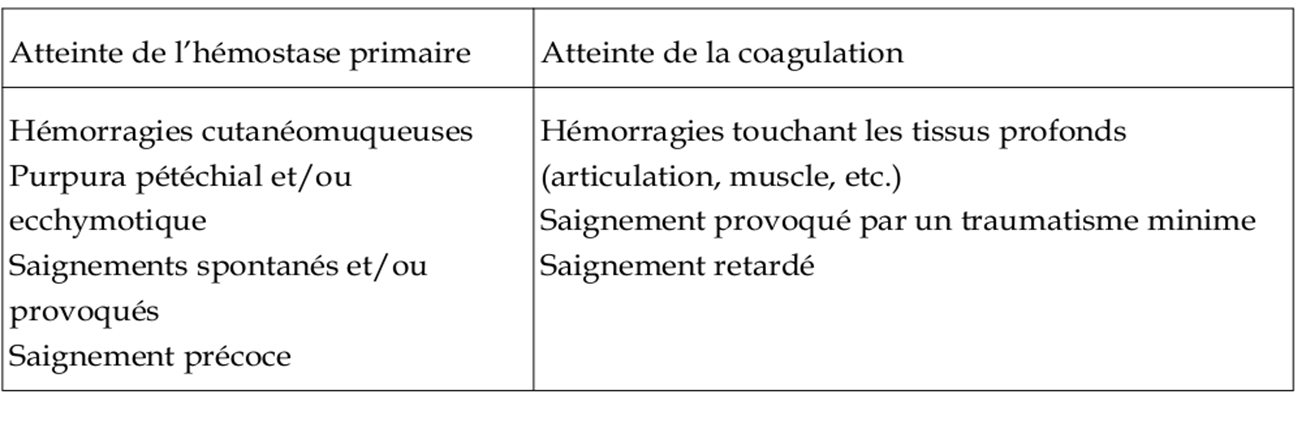 ANOMALIE DE L’HEMOSTASE
PRIMAIRE
Rechercher l’étiologie
Acquises (fréquentes)
DÉMARCHE DEVANT UN ALLONGEMENT DU TEMPS DE SAIGNEMENT
Allongement du TS
Numération plaquettaire
Thrombopénie
(<100 giga/l)
Plaquettes normales
(150 à 400 giga/l)
Vérifier sa réalité par :
- frottis (absence d’agrégats)
- numération plaquettaire sur citrate
- Etude des fonctions plaquettaires
- Dosage du F. Willebrand
Allongement isolé et inexpliqué du TS
Maladie de Willebrand
Thrombopathies
Constitutionnelles (rares)
Médicamenteuses
Pathologiques
Samama M. Physiologie et exploration de l'hémostase. Edition Doin 1990, page 63. 
Zittoun R., Samama M., Marie JP. Manuel d’hématologie. Edition Doin 1998, page 208.
[Speaker Notes: Diapo n°7
Les indications du temps de saignement sont de 2 ordres :
• Antécédents hémorragiques personnels et/ou familiaux :
- muqueux,
- écchymotiques,
- ORL et stomatologiques.
• Traitement antiagrégant ou interférant avec les fonctions plaquettaires :
les “pièges” :
 - problèmes cutanés
- aspirine “non avoué”
L’allongement du temps de saignement révèle un trouble de l’hémostase primaire. Il impose le contrôle de la numération plaquettaire qui, si elle est normale, évoque soit une maladie de Willebrand, soit une thrombopathie, le plus souvent acquise. Par ailleurs, l’allongement du TS peut être isolé et inexpliqué.]
IV. Diagnostic étiologique:

1. Anomalie de l’hémostase primaire: elles incluent les thrombopénies, les thrombopathies (souvent acquise), maladie de Willebrand (souvent congénitale).

a. Les thrombopénies: 
Une thrombopénie est définie par un taux de plaquette < 150 000/ dl, mais le risque hémorragique est augmente si le taux de plaquette < 30 000/dl.
Thrombopénie
Immunologique
Consommation
excessive
Infectieuse
Séquestration
excessive
PTAI
Allo immune
allergie
LLC
LED
CIVD
Infection bactérienne / parasitaire
PTI
splénomégalie
Transfusion
Médicament
b. Thrombopathie: Une thrombopathie est évoquée devant un saignement  cutanéo-muqueux avec un taux de plaquette normal, TCA et TQ normal
Thrombopathie
Acquise ++++
Congénitale (rare)
Anomalie de l’agrégation (déficit en IIb IIIa)
Anomalie de l’adhésion (déficit en GP I x)
Anomalie de sécrétion
Aspirine
AINS
Clopidogrel
Hémopathie
Syndrome myéloprolifératif
MM, Waldestrom
Syndrome de Bernard Soulier
Thrombasténie de Glanzman
Syndrome de Pool vide
3. Maladie de Willebrand:

La plus fréquente des anomalies constitutionnelles de l’hémostase
Secondaire à un déficit en vwF, protéine qui permet de l’adhésion des plaquettes aux sous-endothélium , le transport et la protection du facteur VIII.
L’expression  clinique est hétérogène
Dans la forme la plus fréquente (type 1):

              a. Clinique: hémorragie cutanée et muqueux

              b. biologie: taux de plaquette normal, TCA allongé, TS allongé
                                   Dosage de l’activité du cofacteur vWF (vWF-RCO)
                                    Dosage antigénique (vWF:Ag)
                                    Dosage du facteur VIII
LES COAGULOATHIES
DÉMARCHE DEVANT UN ALLONGEMENT DU TEMPS DE CÉPHALINE AVEC ACTIVATEUR (TCA)
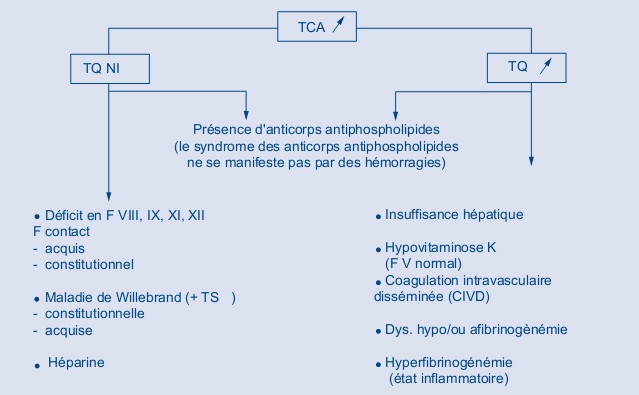 [Speaker Notes: Diapo n°8
En cas de TCA allongé, un temps de Quick doit être pratiqué. 
Si celui-ci est normal, le TCA sur mélange “plasma malade et plasma témoin” fera la part entre les déficits en facteurs de coagulation avec et sans inhibiteur. En cas de TQ allongé, c’est le TT qui permettra de différencier les déficits en facteurs de coagulation avec ou sans inhibiteur.
Les “pièges” d’un allongement du TCA isolé :
• spontané : enfants jusqu’à 15 ans,
• ACC :
- infections ORL,
- antibiothérapie,
- maladies auto-immunes,
- cancer.
Peut interférer avec le dosage du F VIII et du F IX.]
DÉMARCHE DEVANT UN ALLONGEMENT DU TEMPS DE QUICK (TQ)
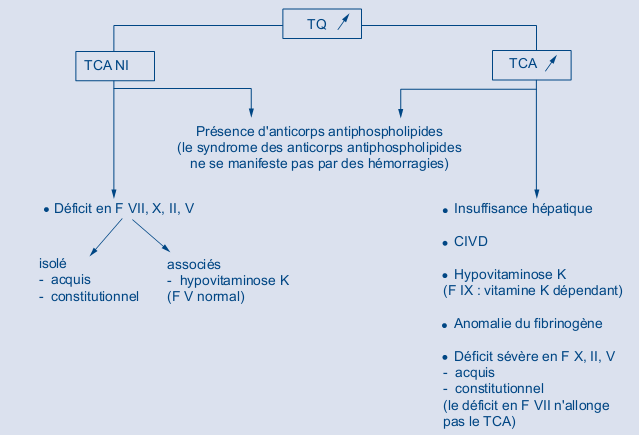 [Speaker Notes: Diapo n°9
Inversement, en cas de TQ allongé, c’est un TCA qu’il faut pratiquer. Si TCA et TT sont normaux, il s’agit d’un déficit en FVII avec ou sans inhibiteur.
Si le TCA est allongé, le TT fera la part entre déficits en facteurs V, X, II et VIII de coagulation avec ou sans inhibiteur.]
B. Anomalie de la coagulation: les coagulopathies surviennent dans des circonstances diverses acquises ou congénitales.

1. Coagulopathies acquises: 

a. Insuffisance hépatique:
 les atteintes hépatiques (hépatite, cirrhose….) sont à l’origine d’un déficit de synthèse des protéines de la coagulation .
Elle entraine des anomalies variable: allongement de TQ ( avec diminution du facteur V) , allongement du TCA et une thrombopénie modérée, majorée par une hypersplénisme en cas d’hypertension portale.

b. Coagulation intravasculaire disséminée CIVD:
Elle est le plus souvent secondaire à une expression en excès du FT.
Etiologie: infection sévère, cancer, accident transfusionnel, hématome retroplancentaire, toxémie gravidique
Aspect clinique:
         a. hémorragie cutanéo-muqueuse
          b. microthrombose dans les gros organes (rein, foie, poumon) à l’origine d’un défaillance multiviscérale.
          c. purpura fulminante et nécrotique
Aspect biologique:
c.Hypovitaminose K:
Etiologie: immaturité hépatique (nouveau née), lithiase biliaire, malabsorption
Biologie: TCA, TQ allongé avec diminution du facteur II, VII, IX, X et un taux de facteur V normal.
L’administration du vitamine K par voie orale ou parentérale corrige l’anomalie
2. Coagulopathie congénitale:

a. Hémophilie:

 i. Définition: Coagulopathie congénitale a transmission récessive liée à X en rapport avec un déficit en facteur antihémophilique ( déficit en facteur VIII hémophile A, déficit en facteur IX hémophilie B).
En fonction du degré du déficit en distingue:

Hémophilie sévère : facteur antihémophilique < 1%
Hémophilie modérée: facteur antihémophilique entre 1 et 5 %
Hémophilie mineure: facteur antihémophilique 5 à 30%
Hémophilie frustre: facteur antihémophilique 30 à 50%

L’hémophilie A est plus fréquente que l’hémophilie B
ii. Clinique:
Saignement provoqué par des choc minimes
Le diagnostic de l’hémophilie sévère se fait à l’âge de la marche
Hémarthrose +++ touchent essentiellement les genoux, les coudes et les chevilles, récidivantes. Elle peuvent entraine une arthropathie évolutive (destruction articulaire) qui engage le pronostic fonctionnel.
Les hématomes peuvent engage le pronostic fonctionnel ou vital selon les localisation.

iii. Biologie:
TCA allongé, TQ et TS normaux
Facteur VIII  ou facteur IX diminué

iiii.Complication:
Arthropathie hémophilique
Apparition d’un anticoagulant circulant
iiiii. Traitement:

Préventif:
Education du patient et de la famille
Proscrire: IM, aspirine, AINS, plâtre circulant.

Traitement substitutif:
Concentré de facteur VIII ou facteur IX plasmatique ou recombinant
Le risque majeur surtout en cas de hémophilie A sévère est le survenue d’un anticoagulant circulant, qu’est à l’origine d’une inefficacité du traitement dans ce cas on utilise soit le NOVOSVEN ou du FEIBA
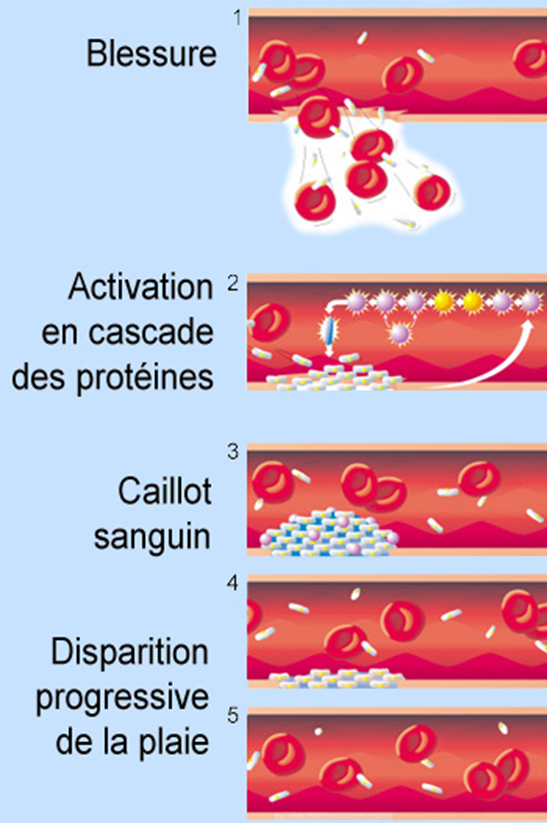